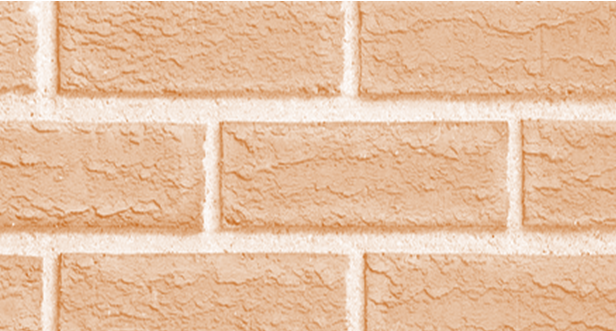 A FIRM FOUNDATION
FOR
TROUBLED TIMES
Lesson 8
JoLynn Gower
Fall 2019
jgower@guardingthetruth.org
493-6151
VERSE FOR THE JOURNEY
2 Chronicles 7:12-15 Then the LORD appeared to Solomon at night and said to him, "I have heard your prayer and have chosen this place for Myself as a house of sacrifice. If I shut up the heavens so that there is no rain, or if I command the locust to devour the land, or if I send pestilence among My people, and My people who are called by My name humble themselves and pray and seek My face and turn from their wicked ways, then I will hear from heaven, will forgive their sin and will heal their land. Now My eyes will be open and My ears attentive to the prayer offered in this place.” 
Who takes action?  What action should be taken?
DILIGENT STUDY
2 Timothy 2:15  Be diligent to present yourself approved to God as a workman who does not need to be ashamed, accurately handling the word of truth.
Accurately: orthotomeo: cutting straight 
Diligent: spoudazo: to timely make every effort
Ezra 7:10  For Ezra had set his heart to study the law of the LORD and to practice it, and to teach His statutes and ordinances in Israel. 
Ephesians 6:17   And take THE HELMET OF SALVATION, and the sword of the Spirit, which is the word of God. 
Word: rhema: a spoken portion of God’s Word
Word: logos: an account embodying a full idea or position; written or spoken
TRANSLATION
Not all translations have tools that are keyed to 
them; it is important to choose a translation wisely
4
BASIC DEFINITIONS
Exegesis: to bring out of the text what was originally meant; answers the question: “what does it say?”
Hermeneutics: to interpret; answers the question, “what did it originally mean?”
Principlization: takes the information from the first two and forms permanent principles from it
Application: applies conclusions about how the permanent principles apply in a given situation
Lexicon: an alphabetical listing of words in the vocabulary of a particular language, along with meanings; These include concordances and wordbooks
5
NUMBERING SYSTEMS
There are three main systems that number lemmas; a lemma is the basic dictionary form of the word you are researching:
Strongs (NASB, ESV, HCSB) (WORDsearch software)
Louw-Nida (Logos software)
Goodrick/Kohlenberger (NIV/Laridian software)
You will choose your Bible translation and concordance and dictionary based on the numbering system you are using or are required to use
This is less of a problem when you are using a program and have multiple Bibles and tools downloaded
6
INDUCTIVE STUDY
Always start with prayer
John 16:13-14 "But when He, the Spirit of truth, comes, He will guide you into all the truth; for He will not speak on His own initiative, but whatever He hears, He will speak; and He will disclose to you what is to come. He will glorify Me, for He will take of Mine and will disclose it to you. 
Read through the passage to be studied, complete with its context; CONTEXT RULES!
Exegesis: when exegesis is completed, you should know the author, the audience, the place written to and from, the conditions of society and culture at that time, the location of all points on a map. You will need a good Bible dictionary and an Bible Atlas to aid your study
Diligent exegesis can take important hours
INDUCTIVE STUDY (2)
Hermeneutics:  When you have completed your exegesis, you are now positioned to ask what the passage means.  When it was written under all of the conditions you discovered in your exegesis, and as inspired by the Holy Spirit, it meant something.  What was that?
Accurate interpretation rests on the accuracy of your observations. Therefore, it is vital that you develop observation skills, even if at first they seem time-consuming or you feel less than adequate doing it.
Carefully record the meaning you assessed; doing this will help keep you from becoming sidetracked 
Now you are ready to form the permanent principles that flow from the meaning
MULTIPLE TRANSLATIONS
1 Corinthians 7:36
KJV  If a man think that he behaveth himself unbecomingly toward his virgin ... 
NASB  If a man thinks that he is acting unbecomingly toward his virgin daughter 	. 
NIV  If anyone thinks he is acting improperly toward the virgin he is engaged to 	. 
NEB  If a man has a partner in celibacy and feels he is not acting properly toward her ...
Although these sorts of extremes don’t happen often, it is still important to know when/if they do
MULTIPLE TRANSLATIONS (2)
Matthew 11:12
NIV From the days of John the Baptist until now, the kingdom of heaven has been forcefully advancing and forceful men lay hold of it. 
NASB From the days of John the Baptist until now, the kingdom of heaven suffers violence and violent men take it by force. 
The Greek word "biadzetai" (to be violent) can be translated either actively or passively. It makes a difference in the translation. 
Is the kingdom of heaven acting violently or is it being violently acted upon?
ON GUARD
1 Timothy 6:20-21  O Timothy, guard what has been entrusted to you, avoiding worldly and empty chatter and the opposing arguments of what is falsely called "knowledge"— which some have professed and thus gone astray from the faith. Grace be with you.
Guard: phulasso: to keep careful watch over; preserve; to keep from escaping
Guard: phroureo: to be a watcher in advance 
Guard: tereo: to hold in custody; to keep from loss or injury
Guard: koustodia: military term: to maintain under guard
Opposing arguments: antithesis: standing in conflict